Yemen
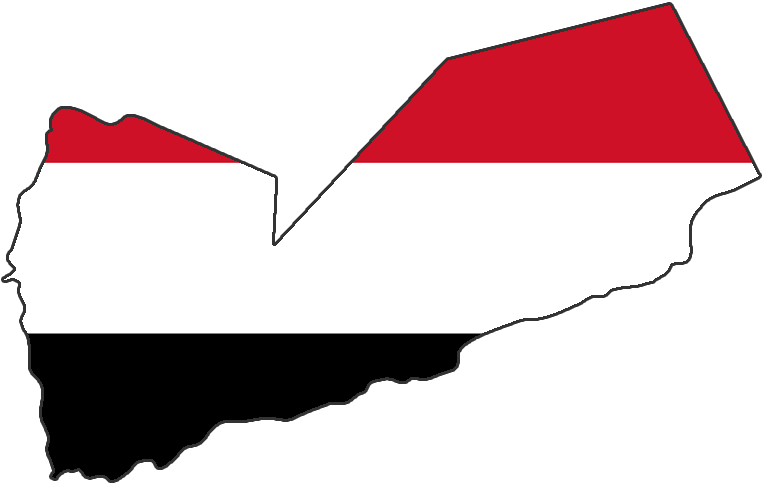 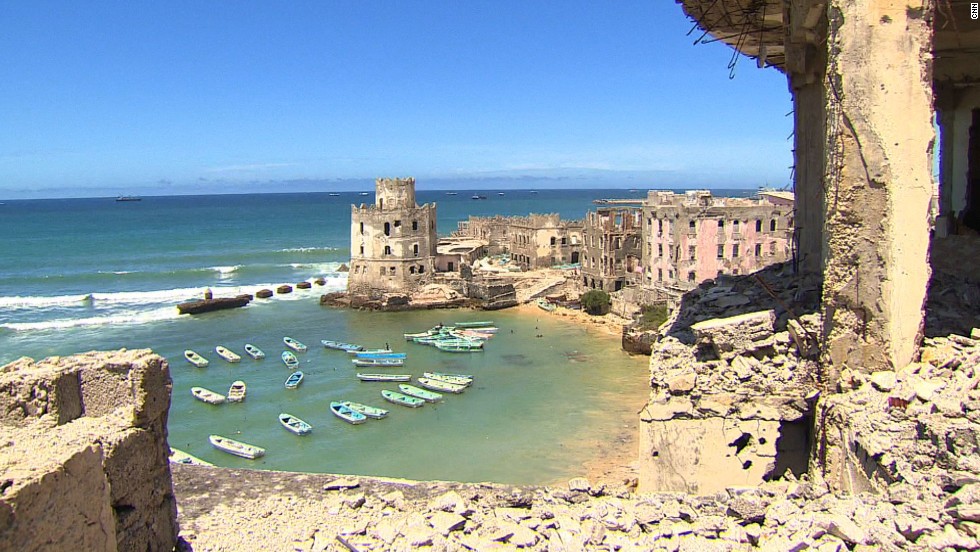 Yemen'sneighbors
Somalia
Oman
Saudi Arabia
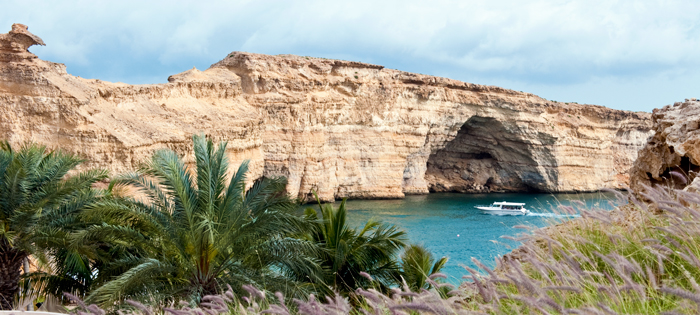 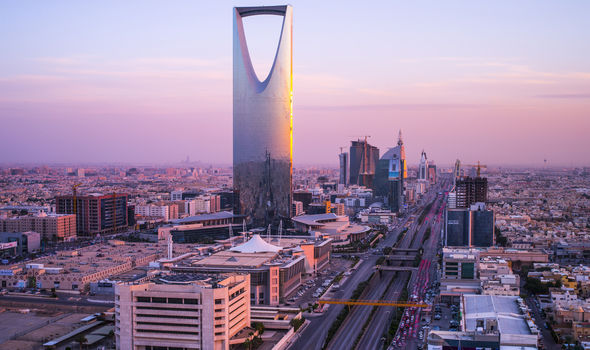 About Yemen
24.4 million
May 22, 1990
Oil
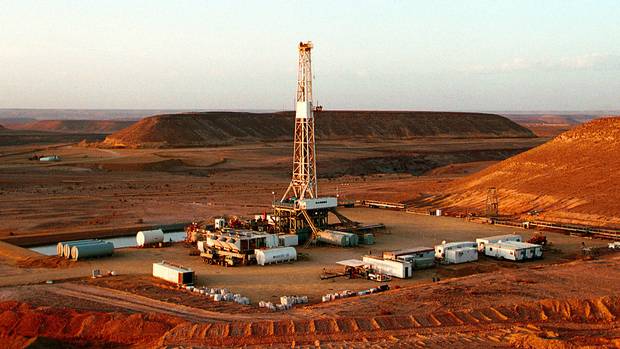 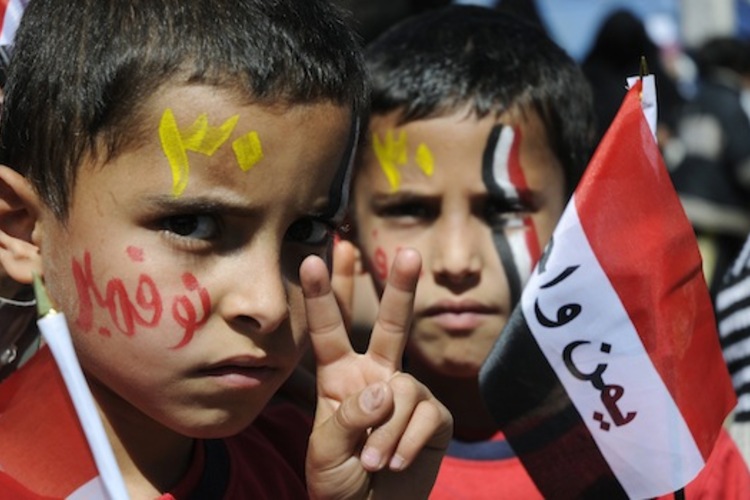 Batheri, Hobyot,
Razihl, Socotri
Yemeni Delicacies
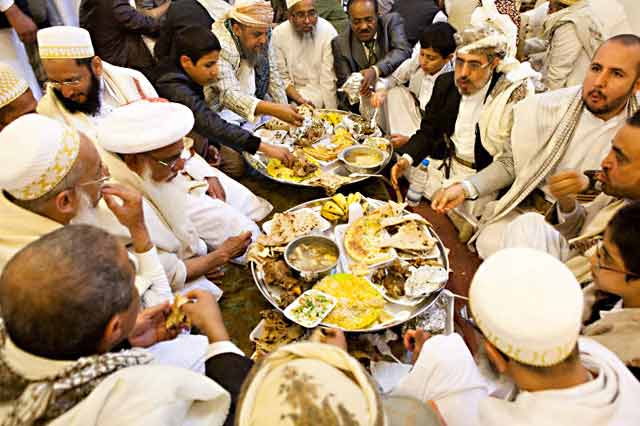 فحسَة
مر ق
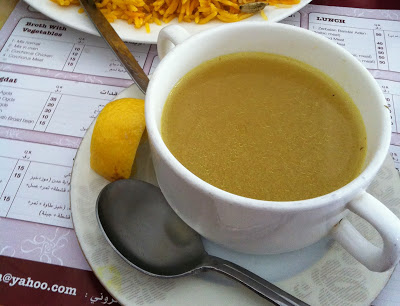 المندي‎
Light brown skin, dark hair, dark eyes
ArabCulture
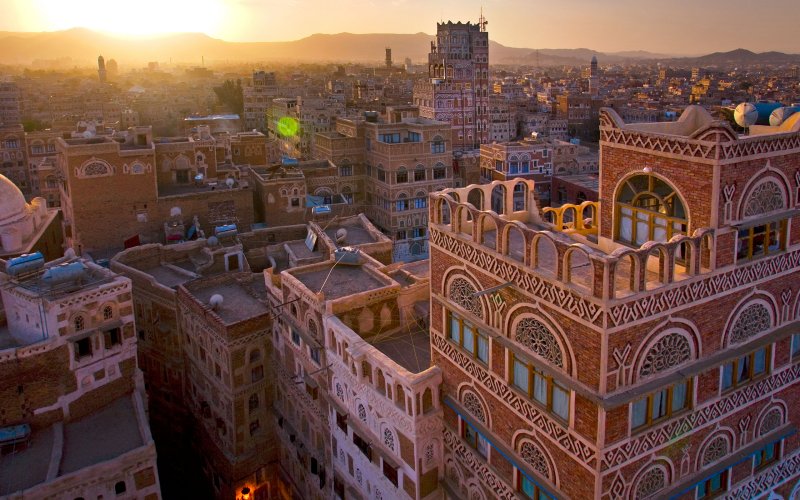 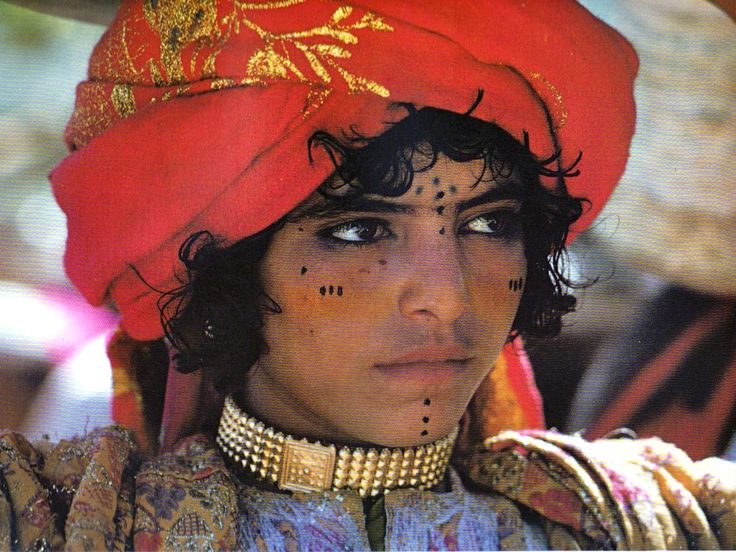 Major Islamic Holidays
Ramadan, Muharram, Mawlid al Nabi
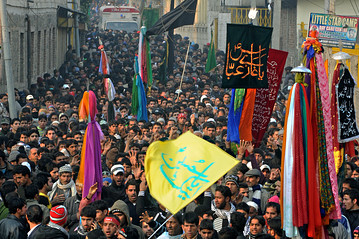 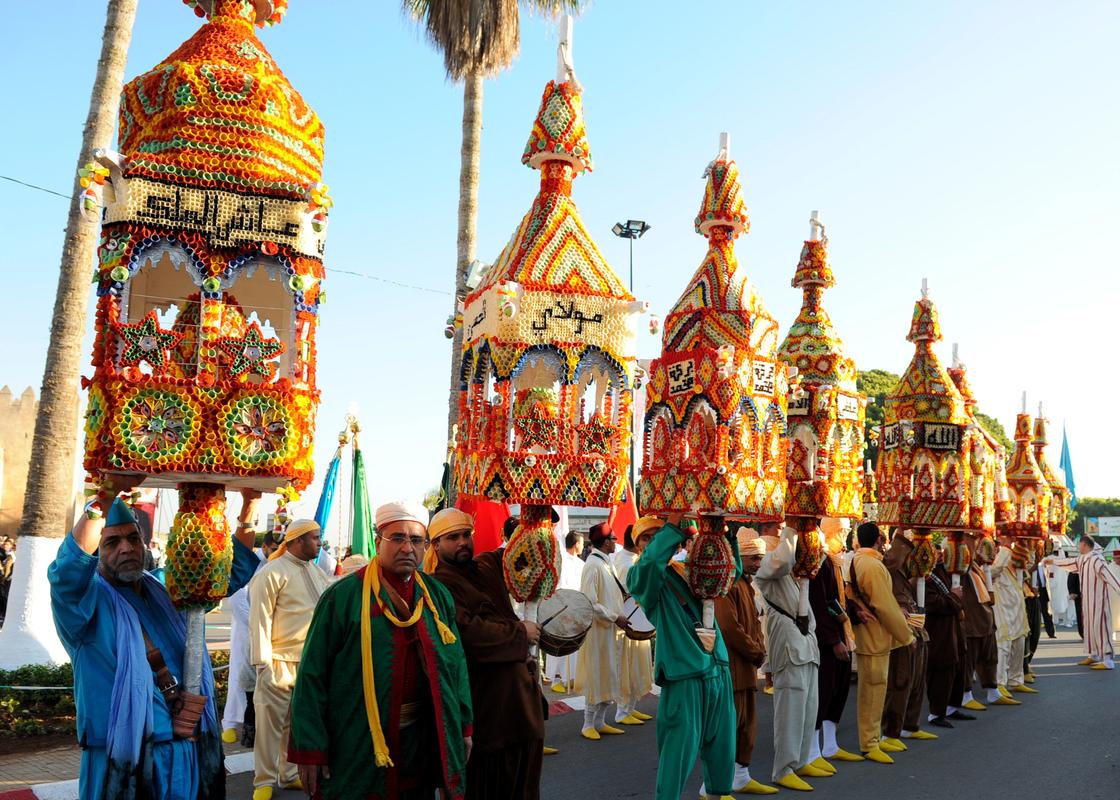 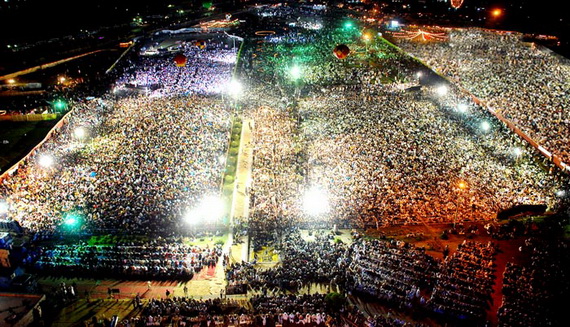 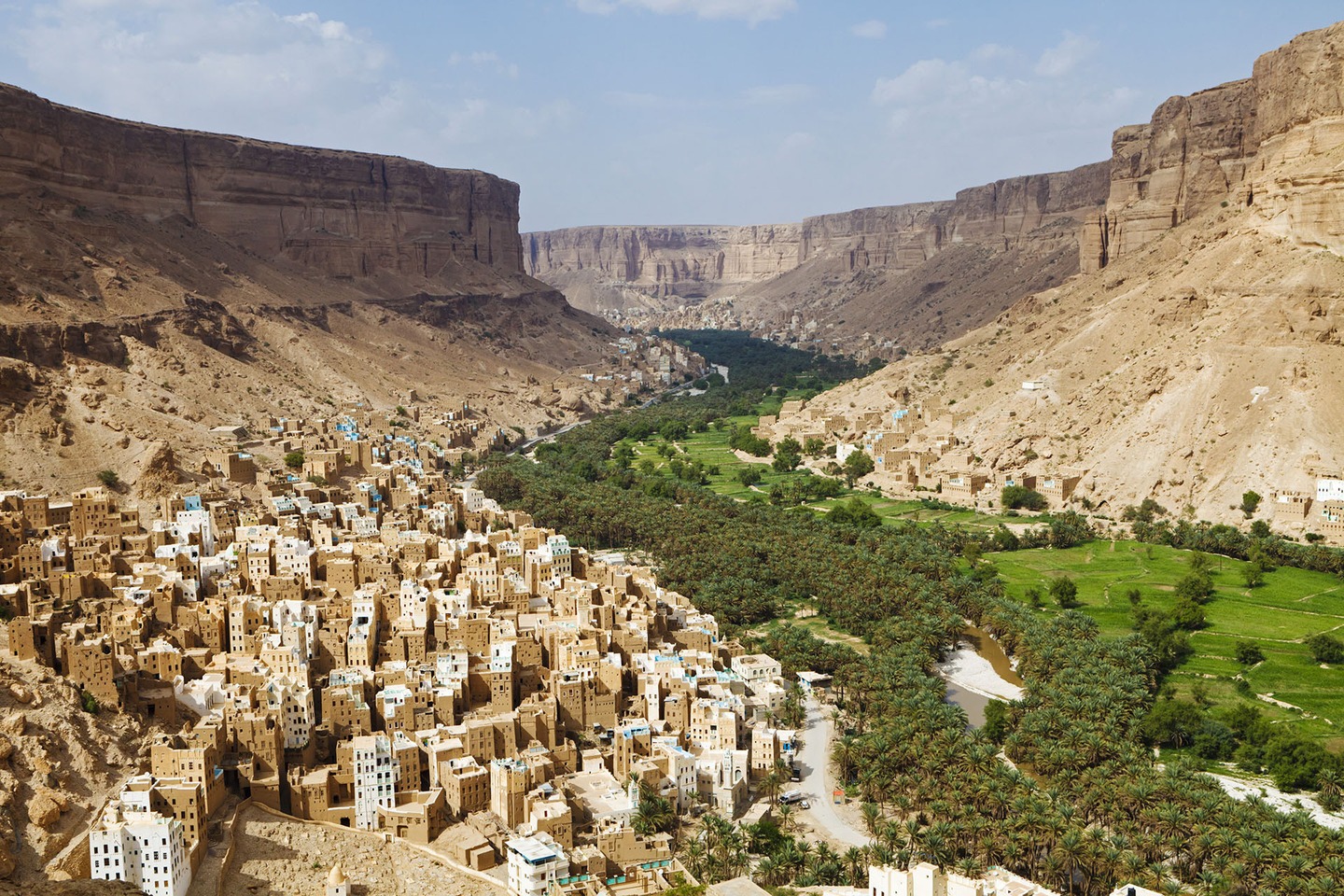 Climate
Subtropical
Dry, hot
Desert
Low Rainfall
High temperatures
in the
summer
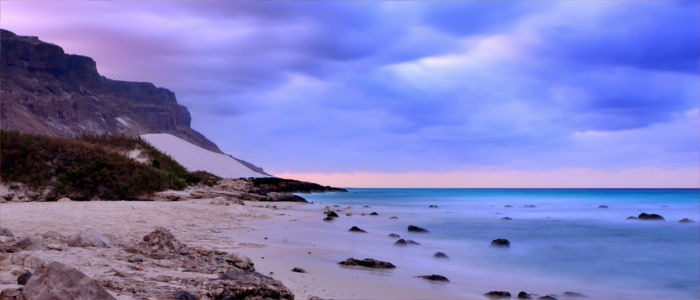 Clothing
(Traditional) Male
Light, flowing light colored linens, blazer, and head dress
(Modern) Male
Very similar to us
Female
Burqua, hijab, sitara ect. Usually covering most skin, though also light and flowing.
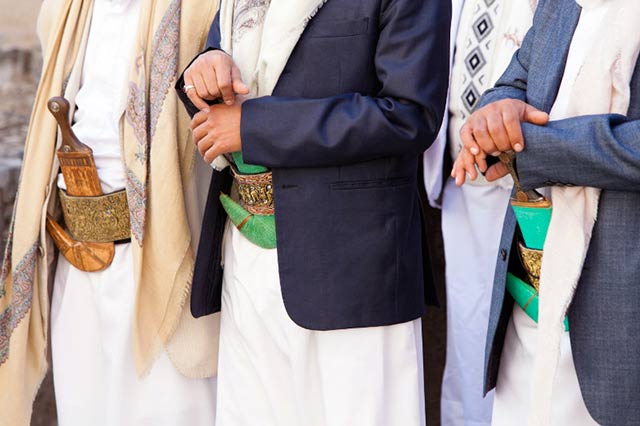 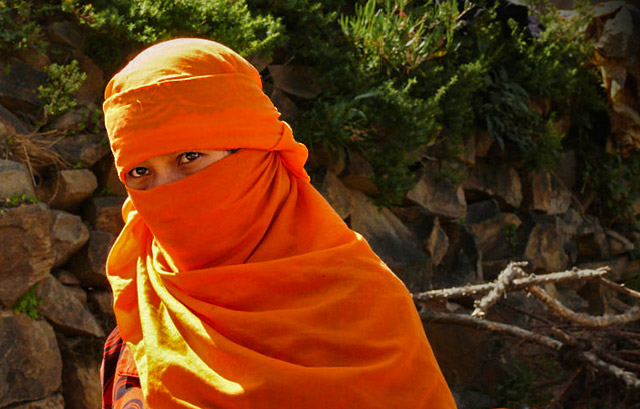